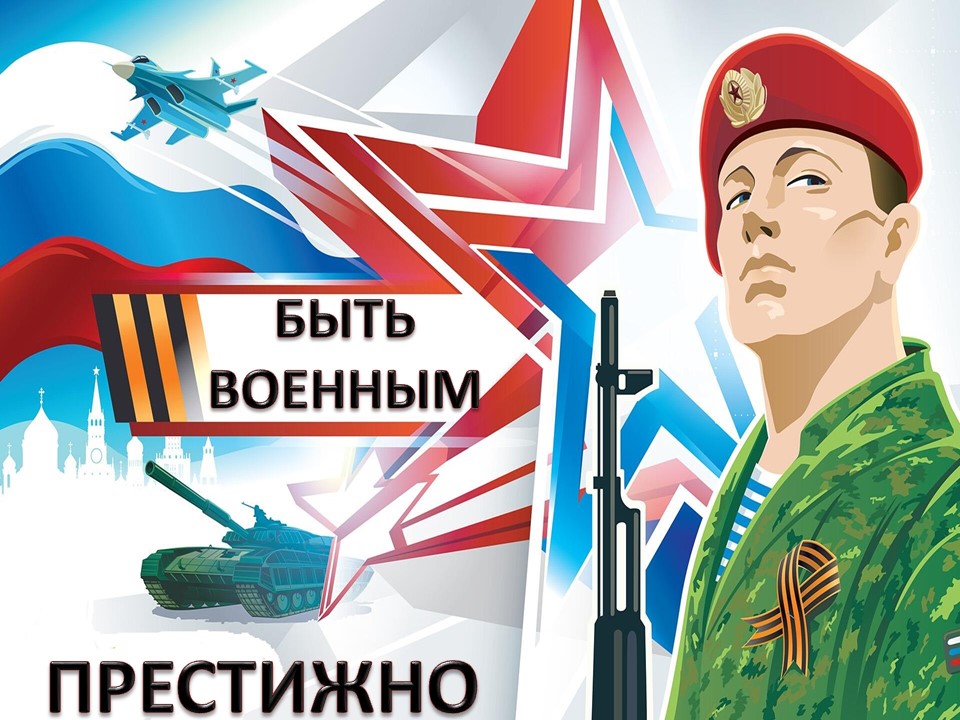 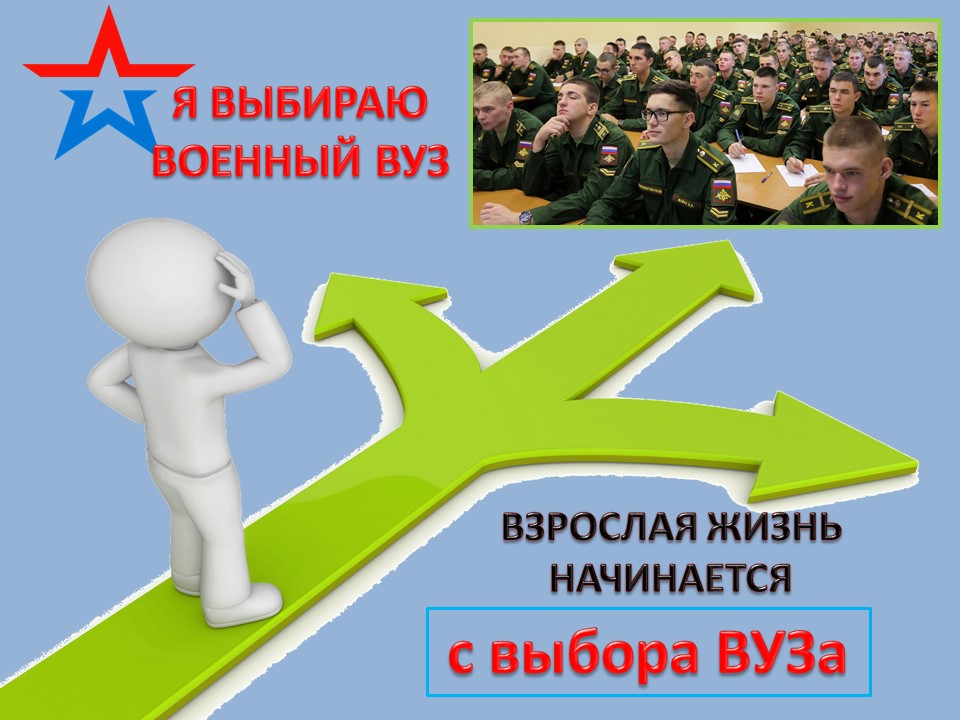 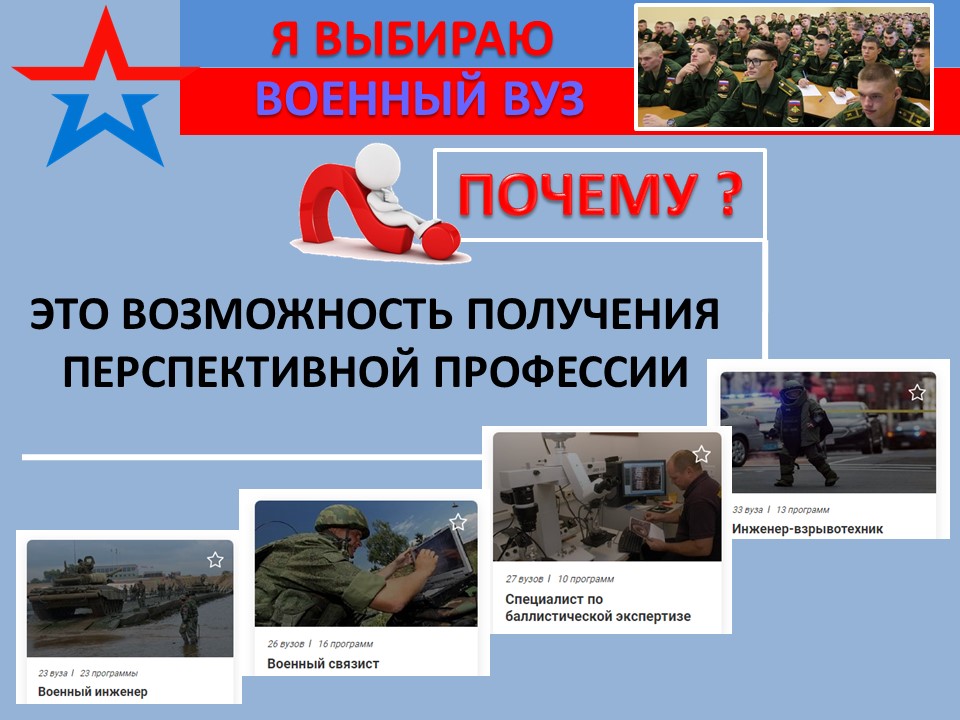 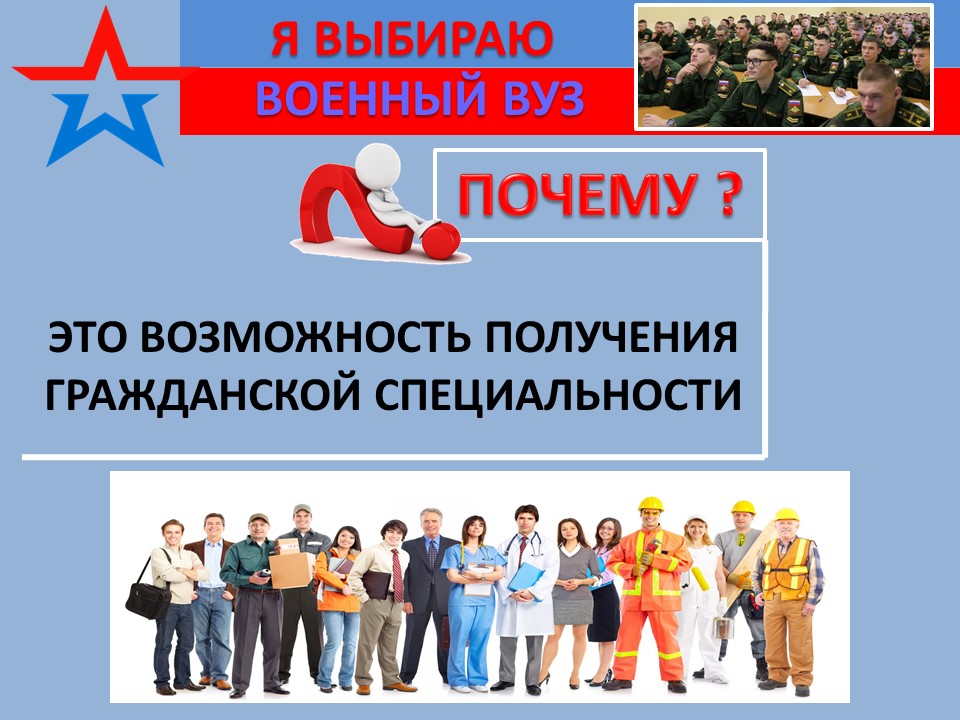 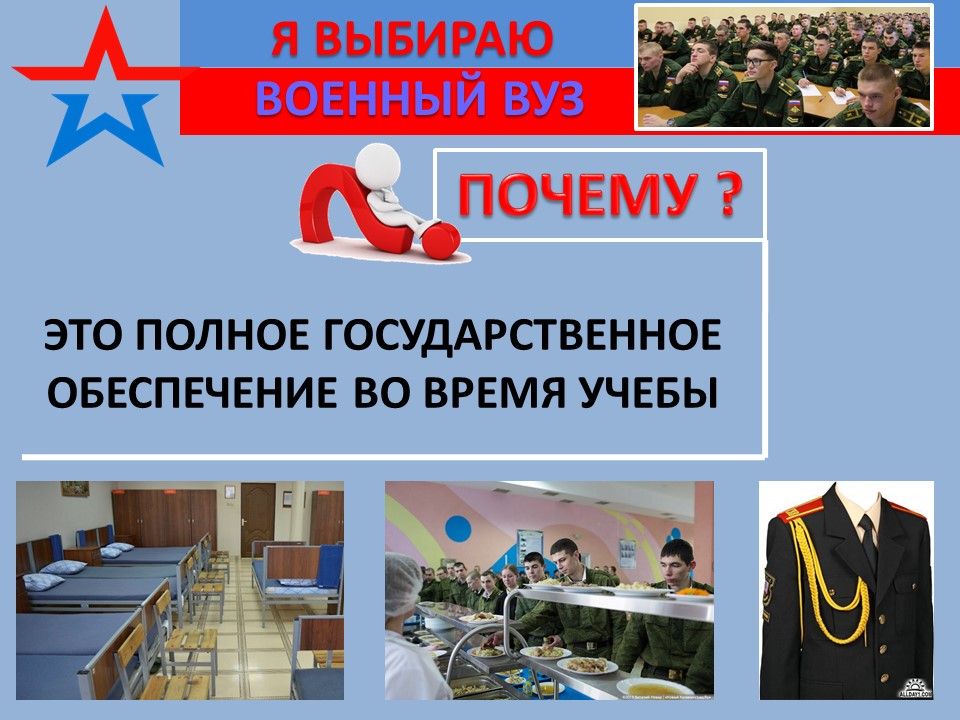 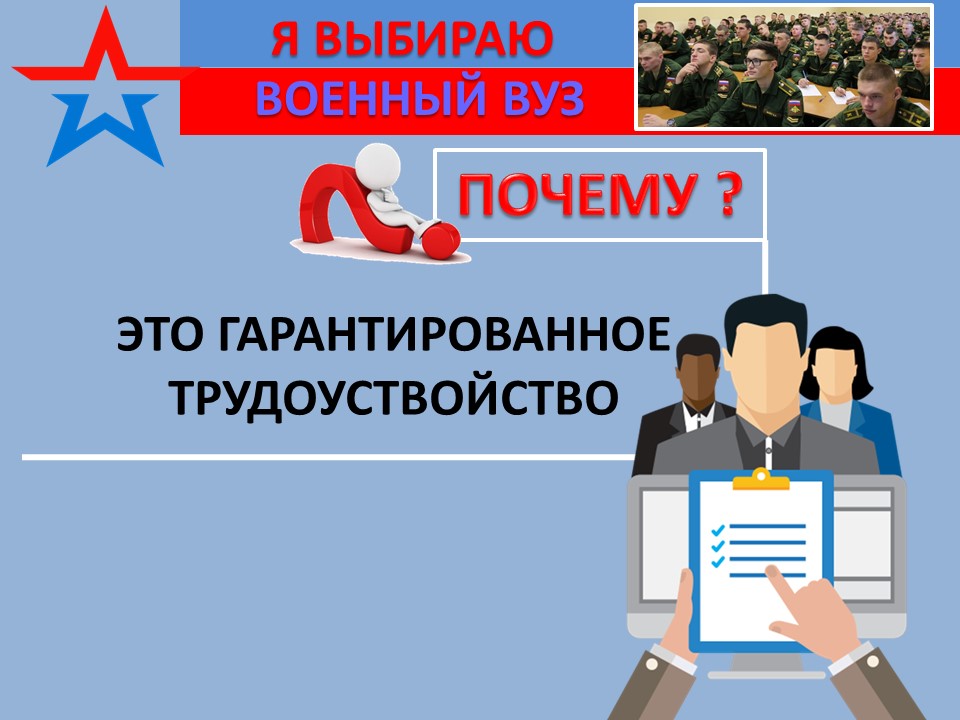 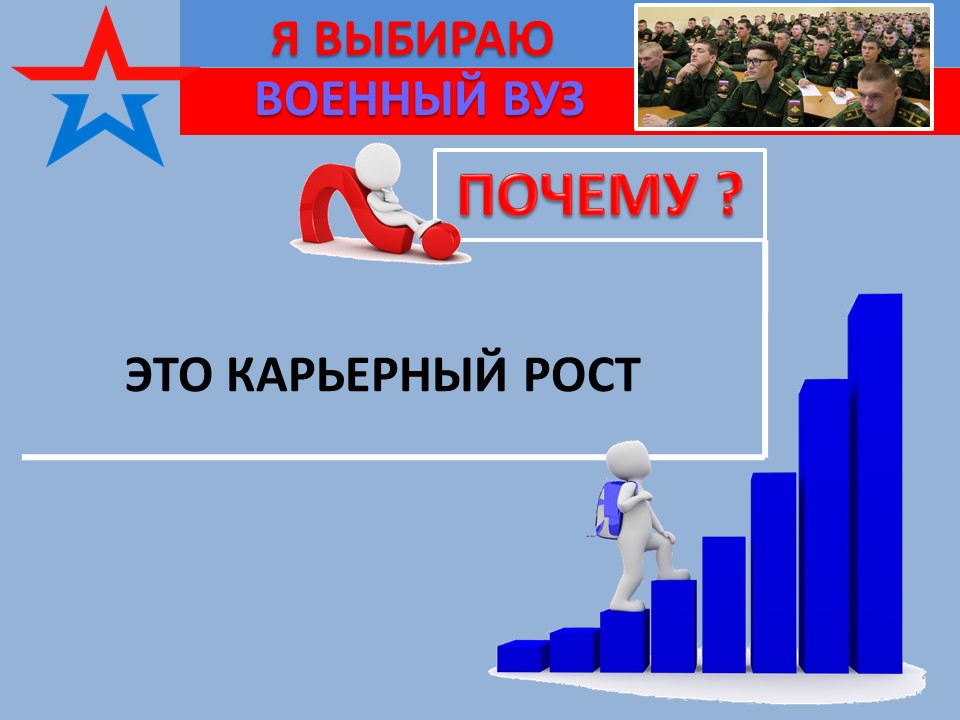 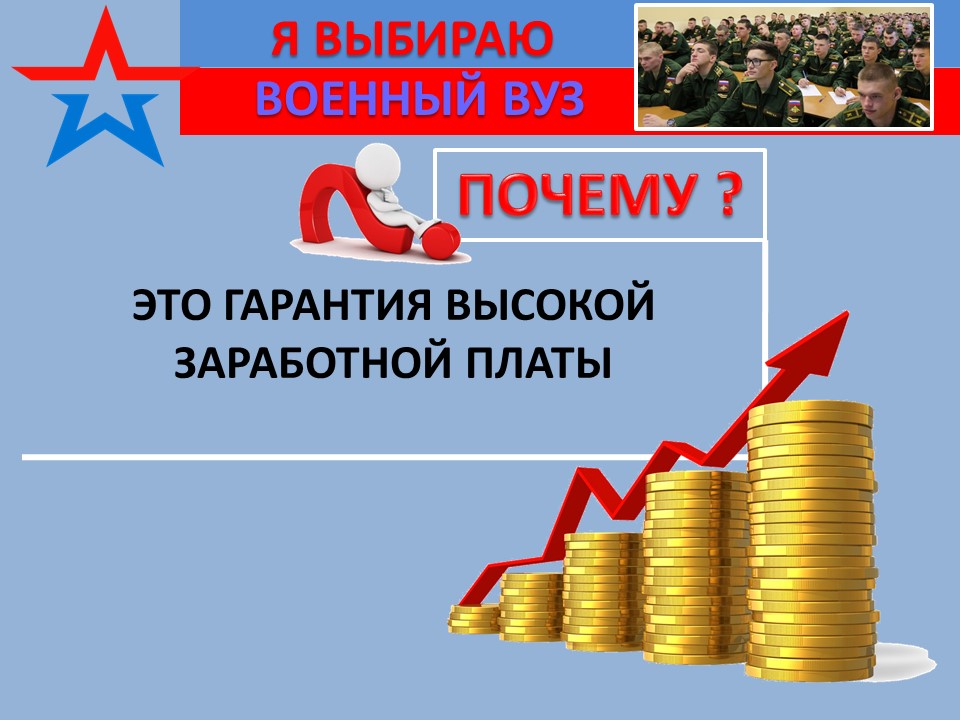 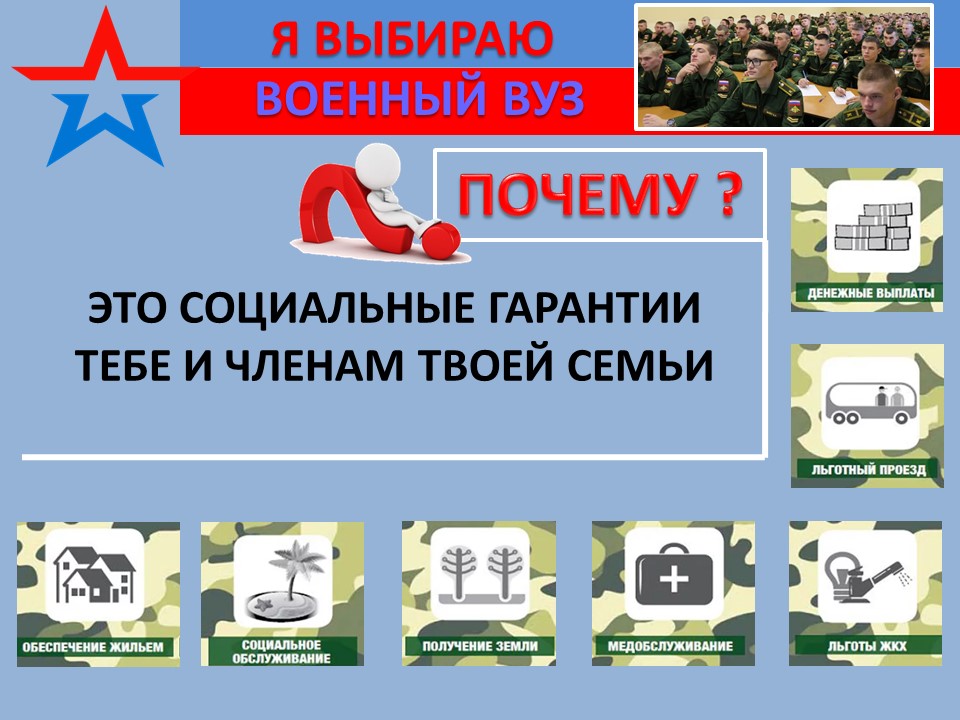 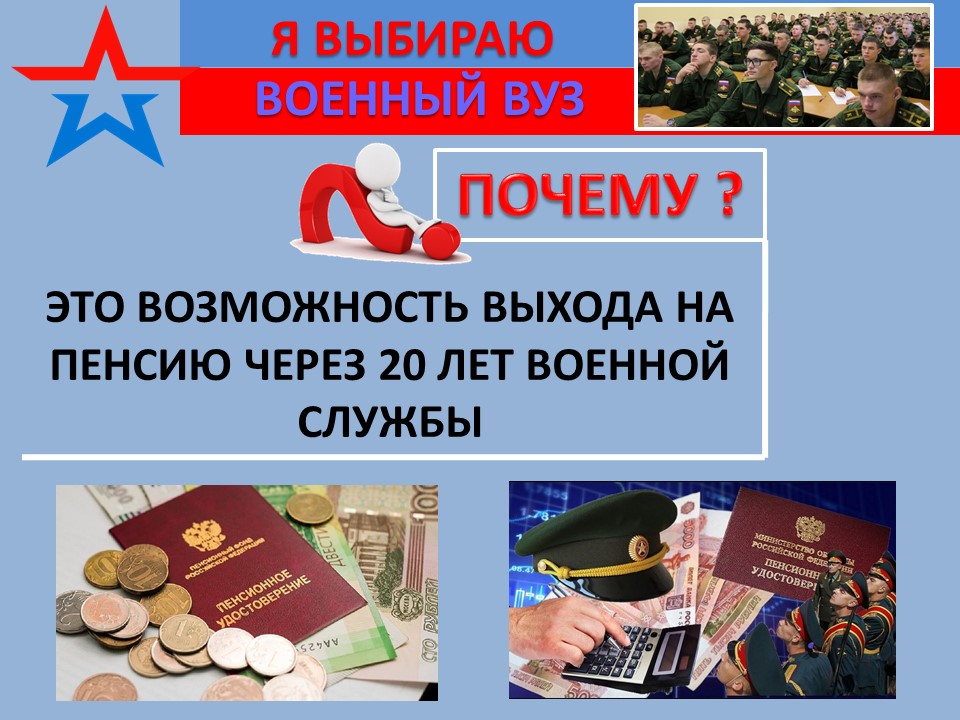 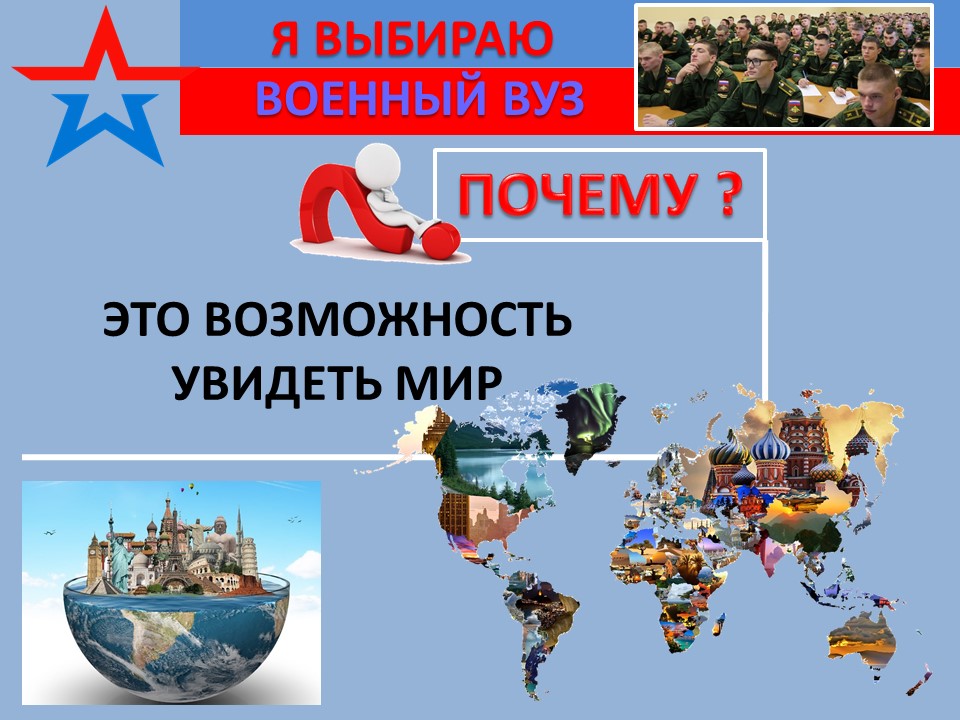 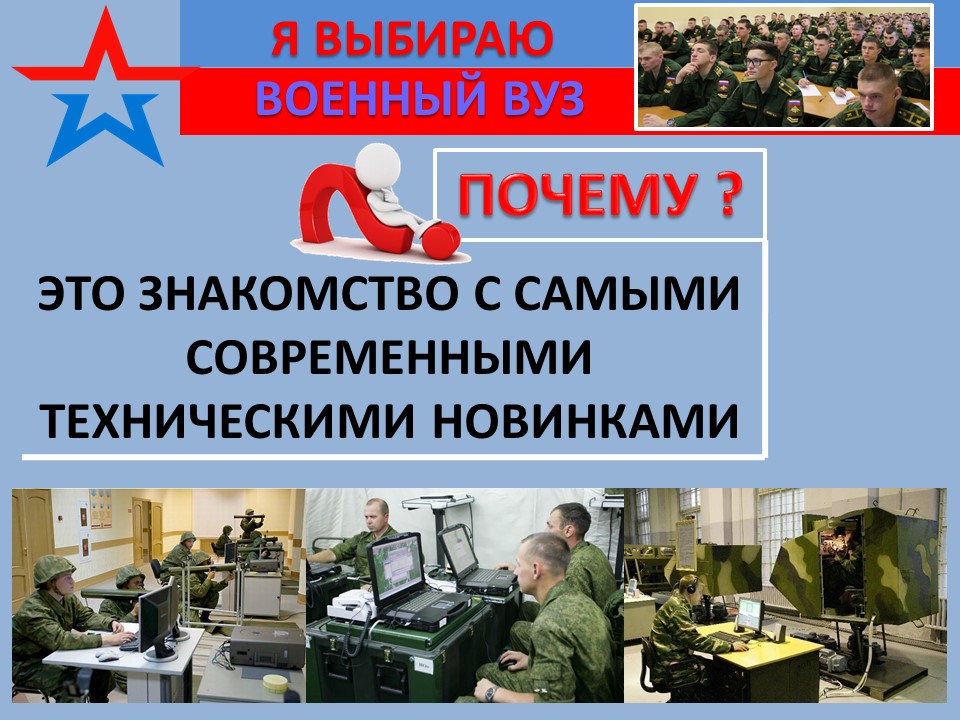 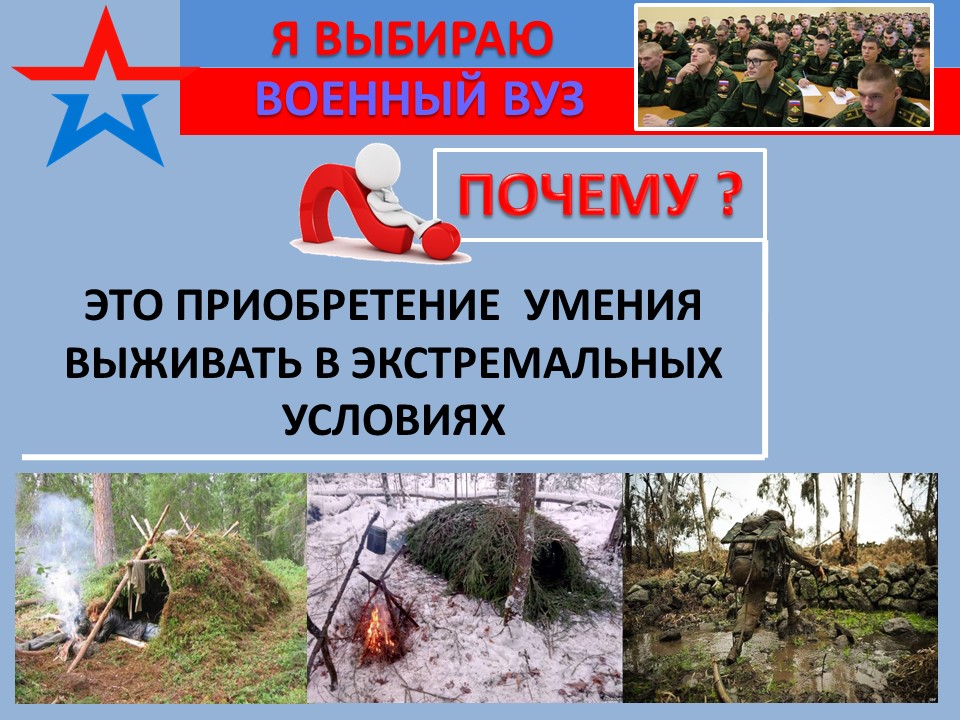 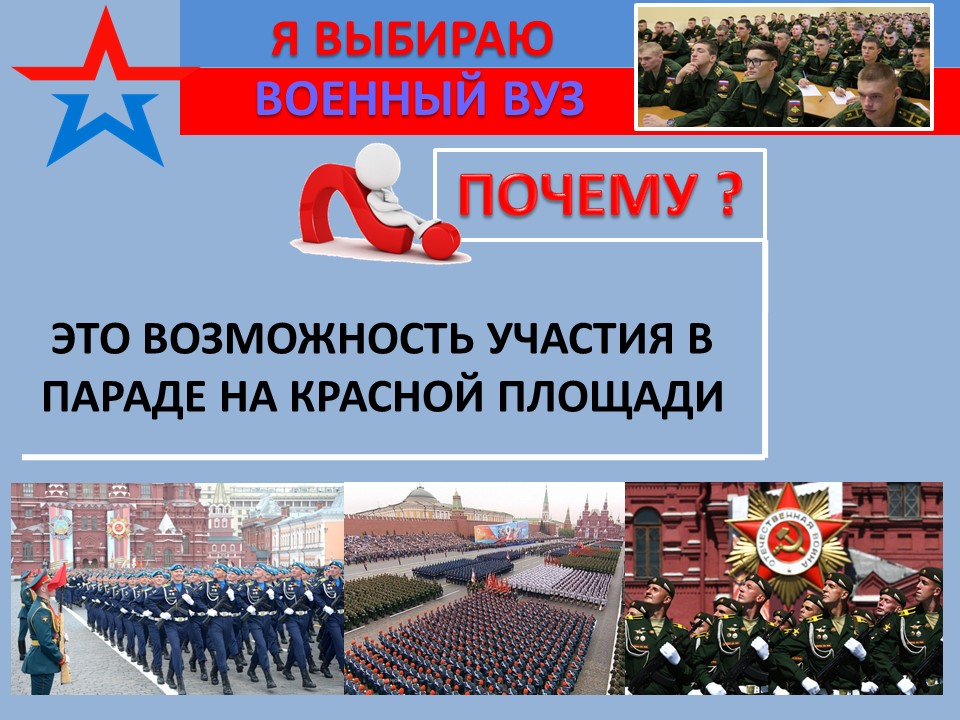 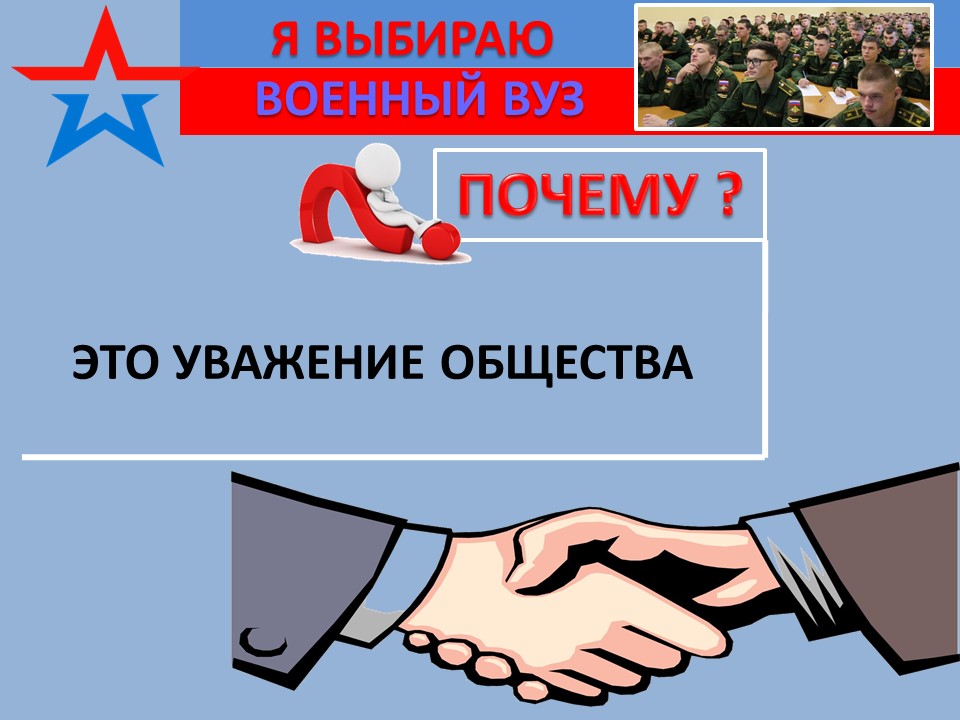 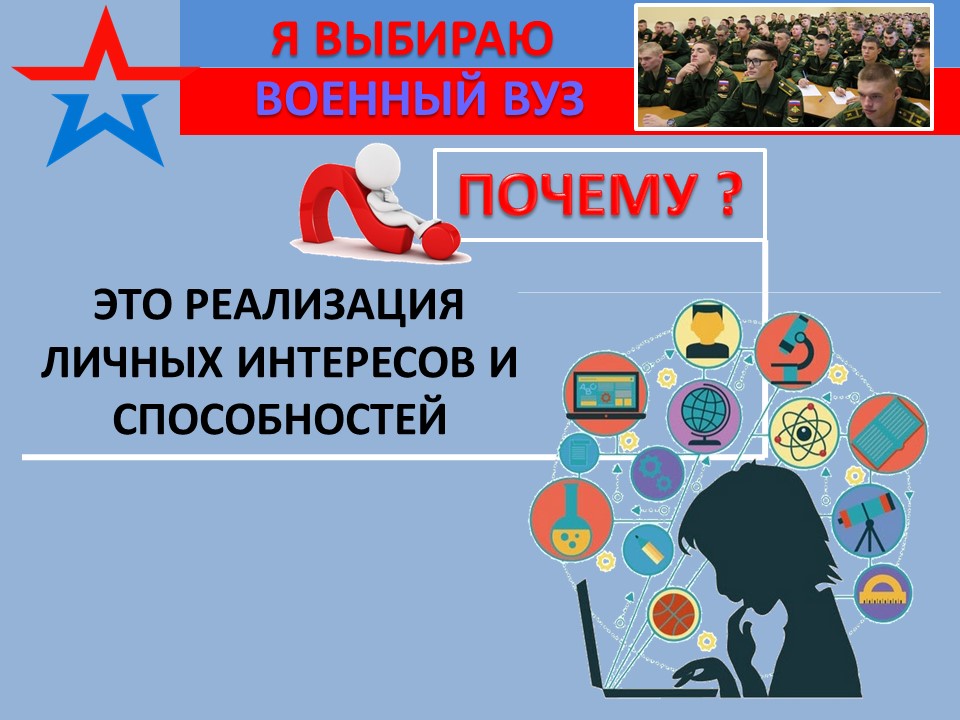 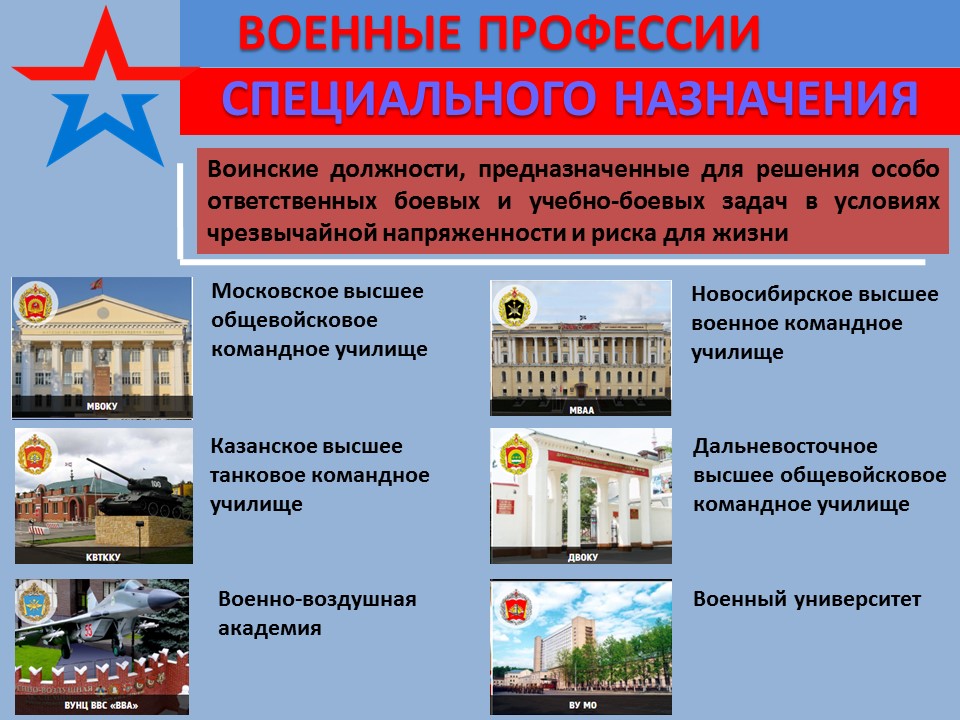 переход 
на сайт
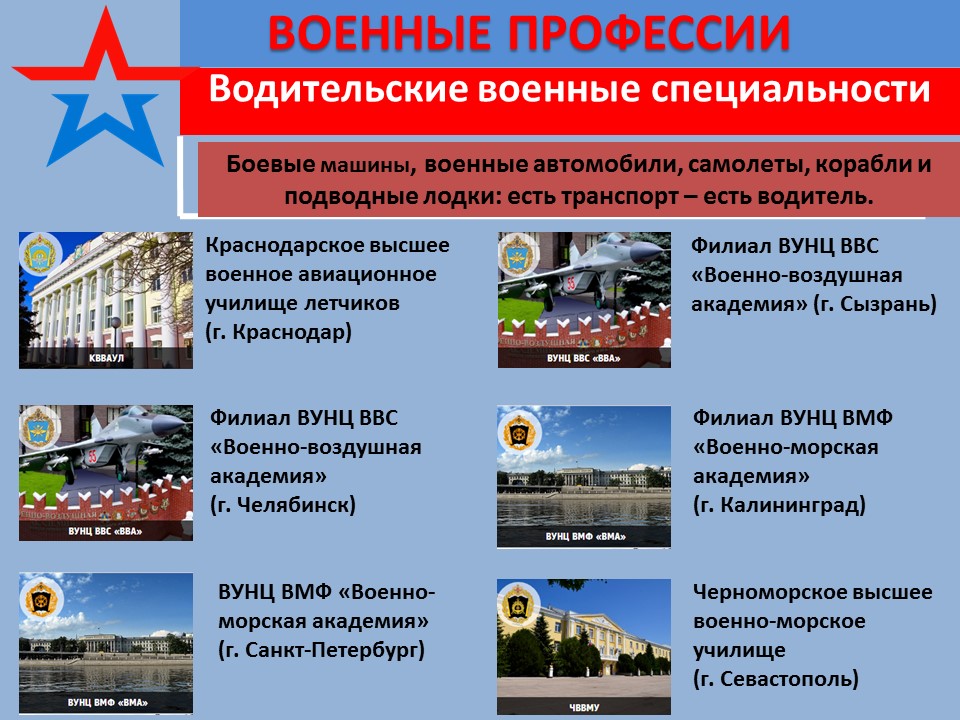 переход 
на сайт
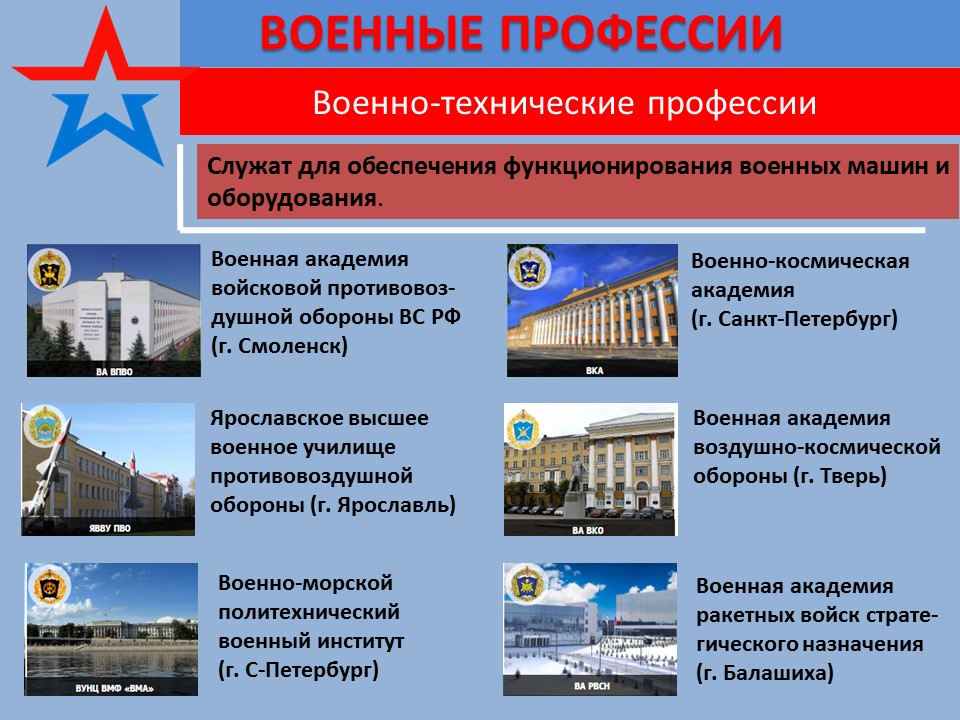 переход 
на сайт
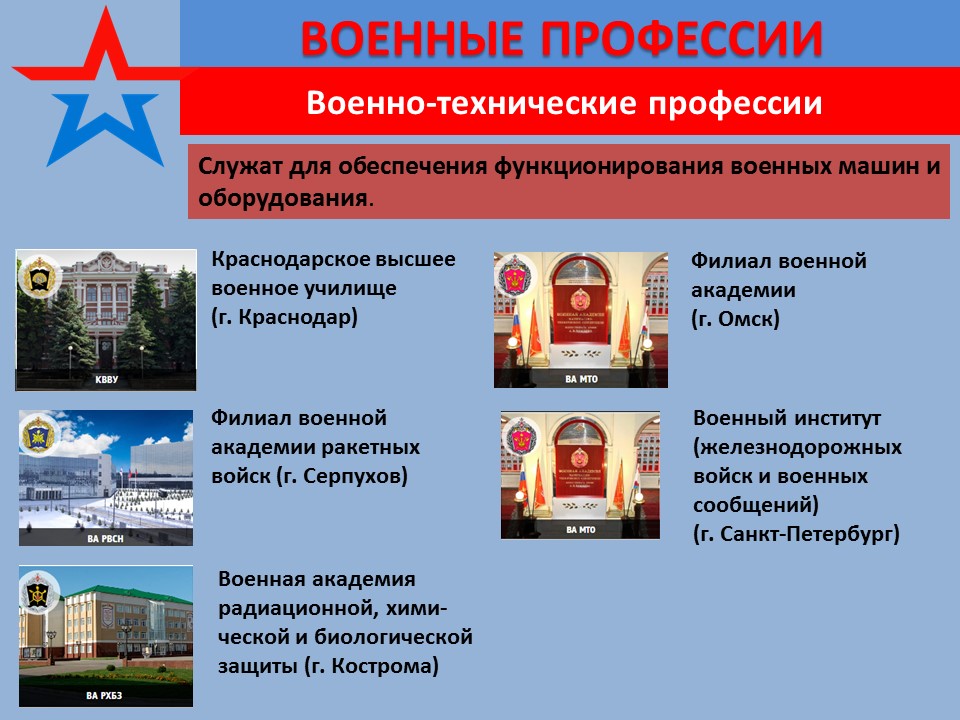 переход 
на сайт
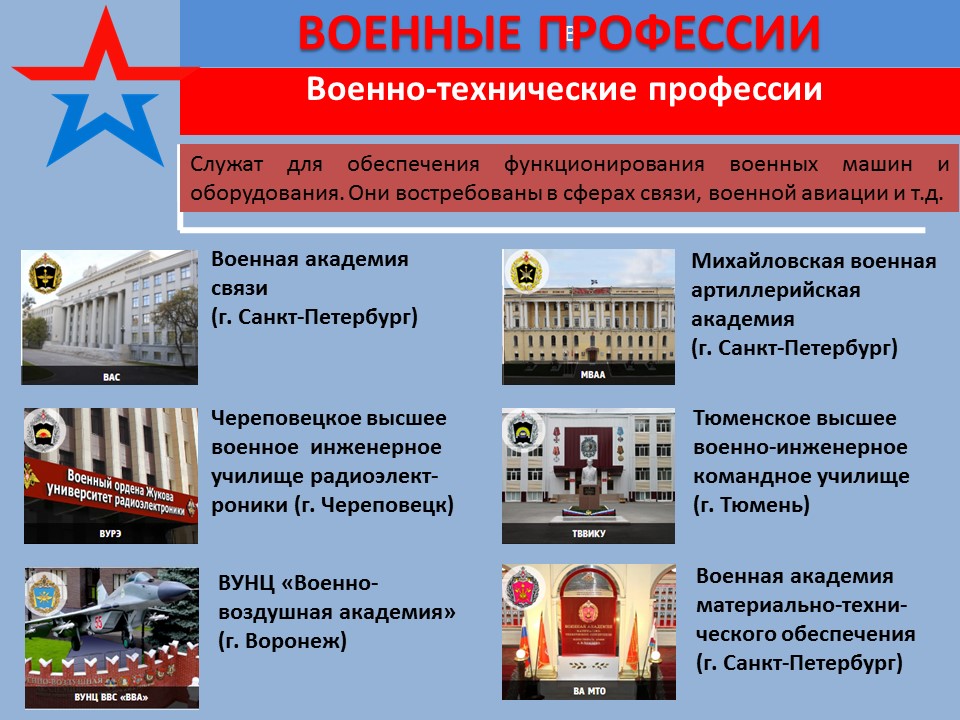 переход 
на сайт
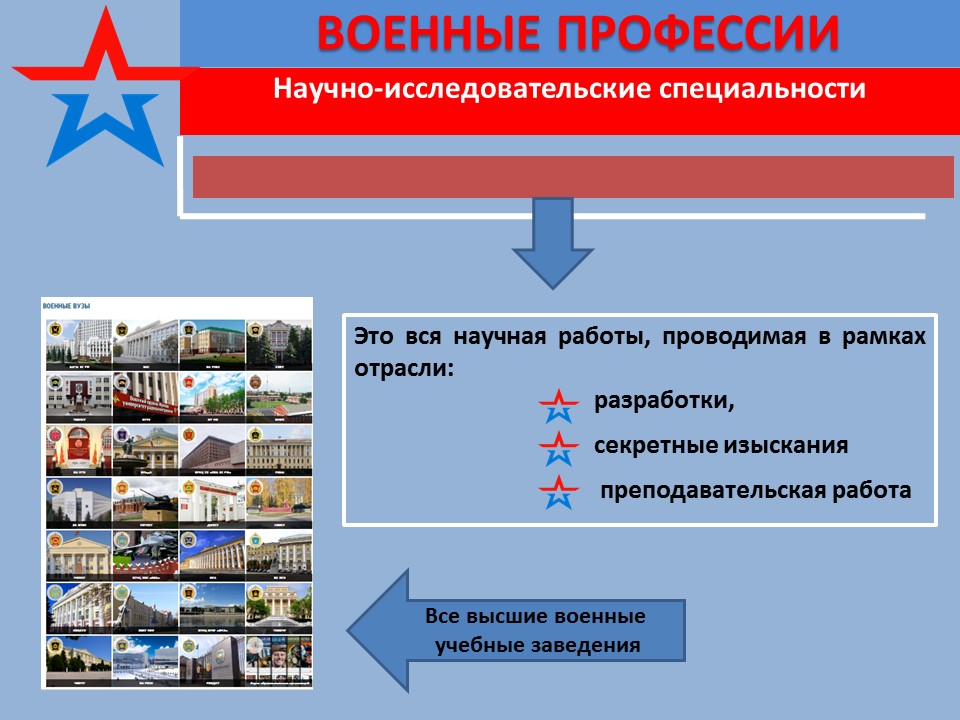 переход 
на сайт
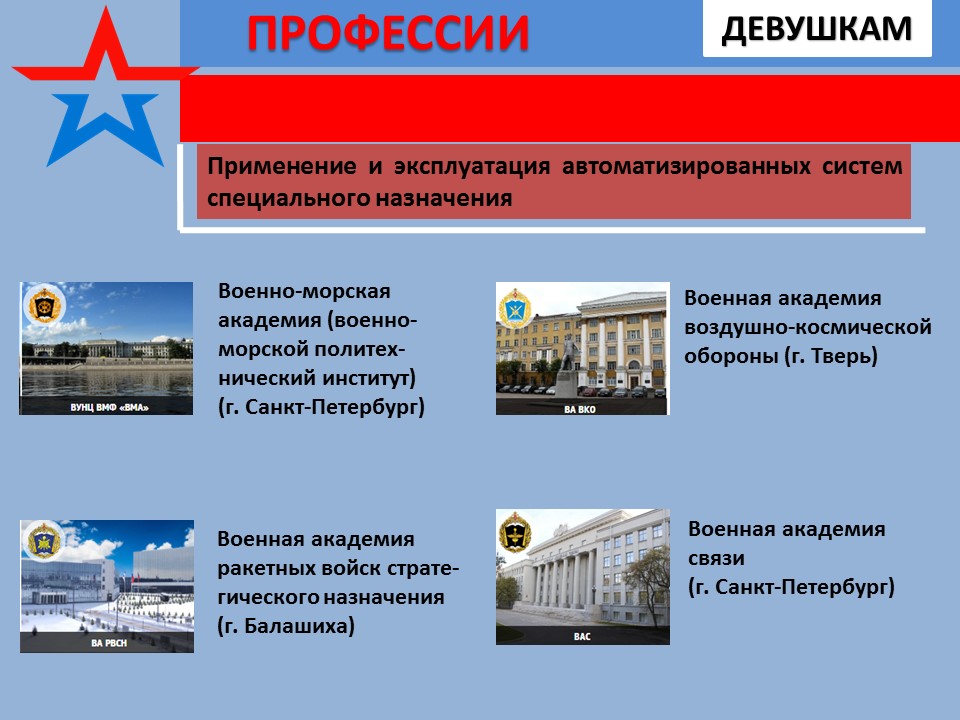 переход 
на сайт
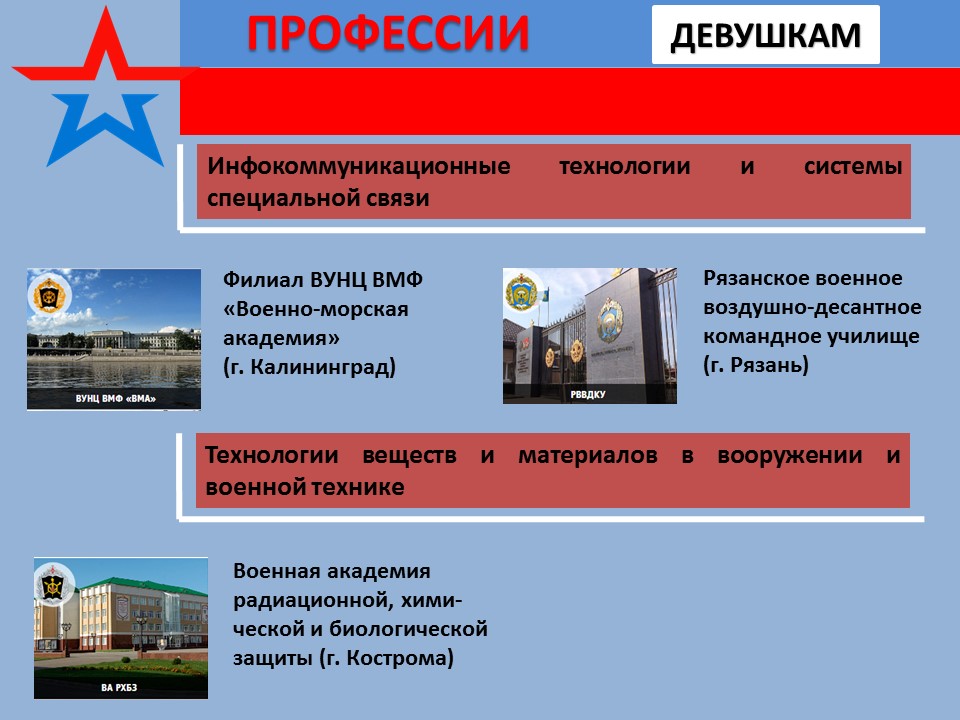 переход 
на сайт
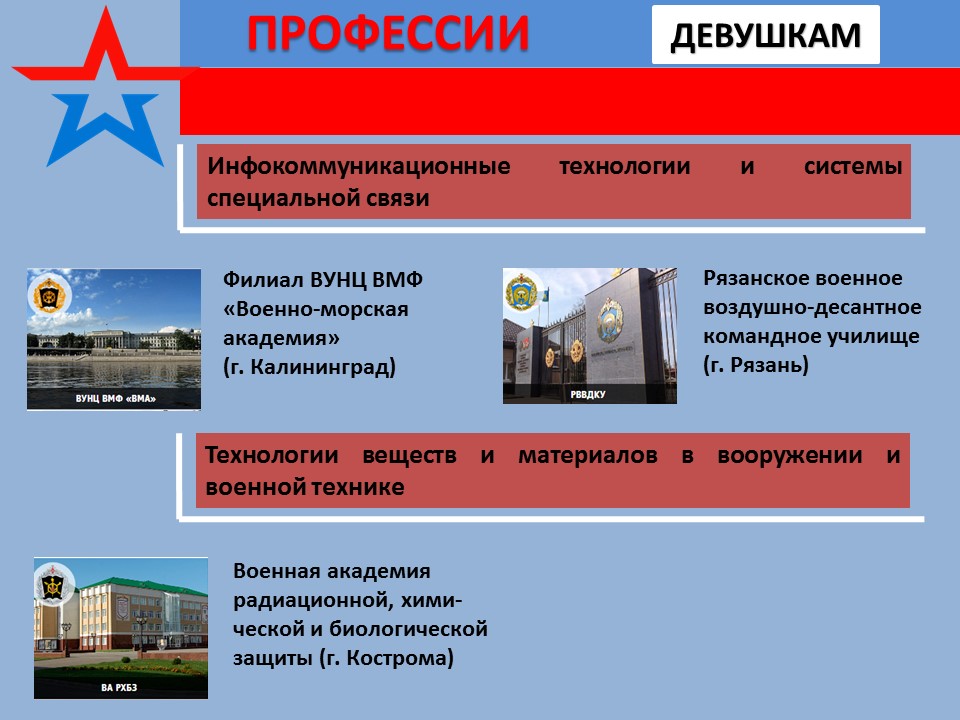 переход 
на сайт
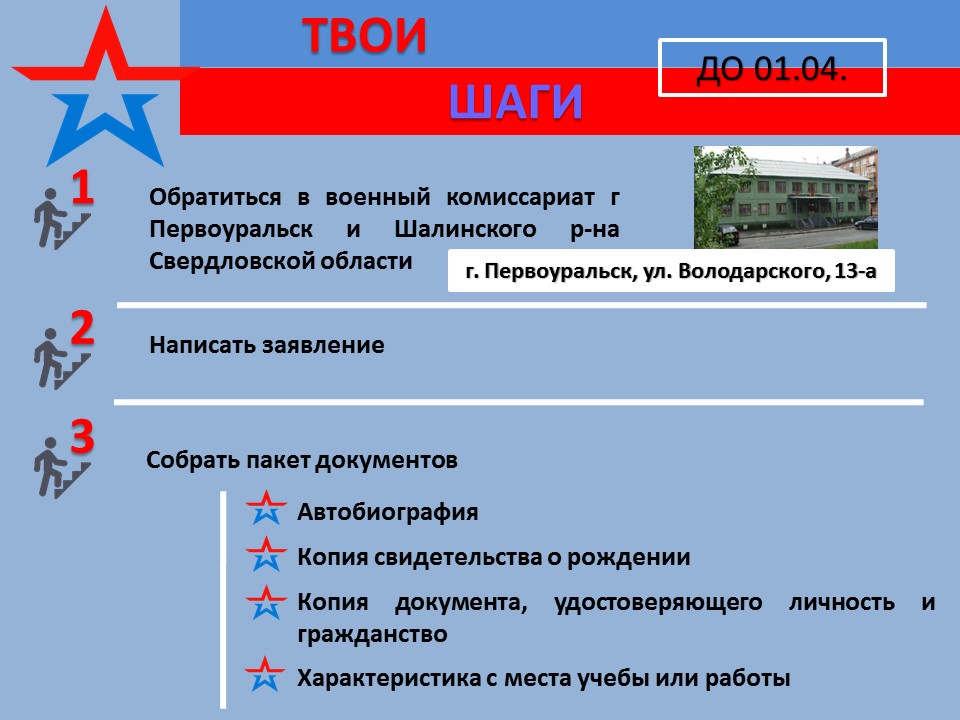 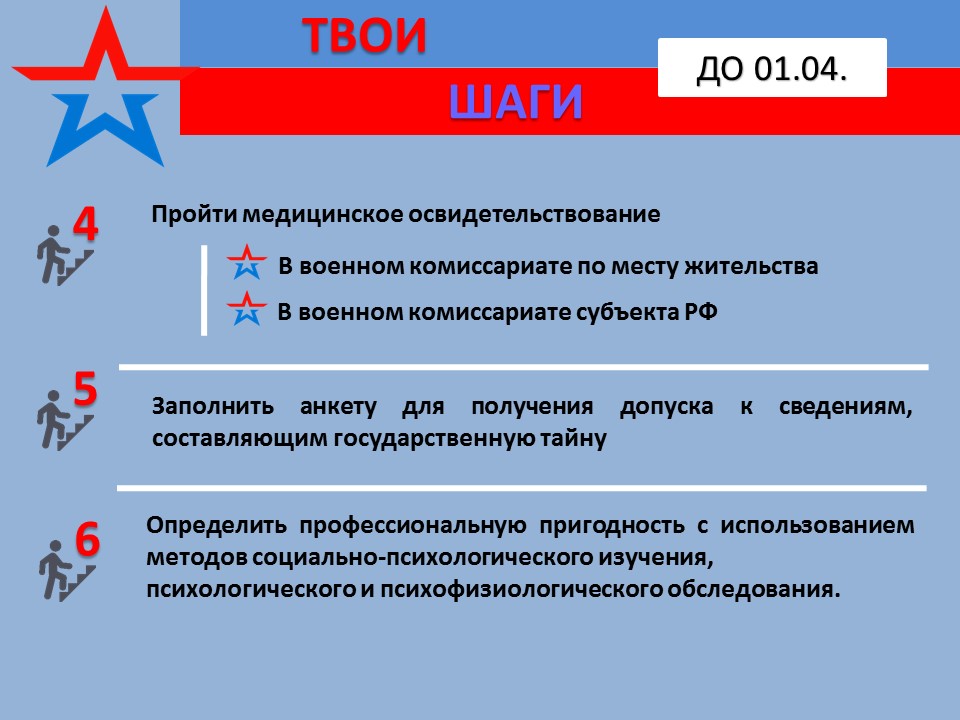 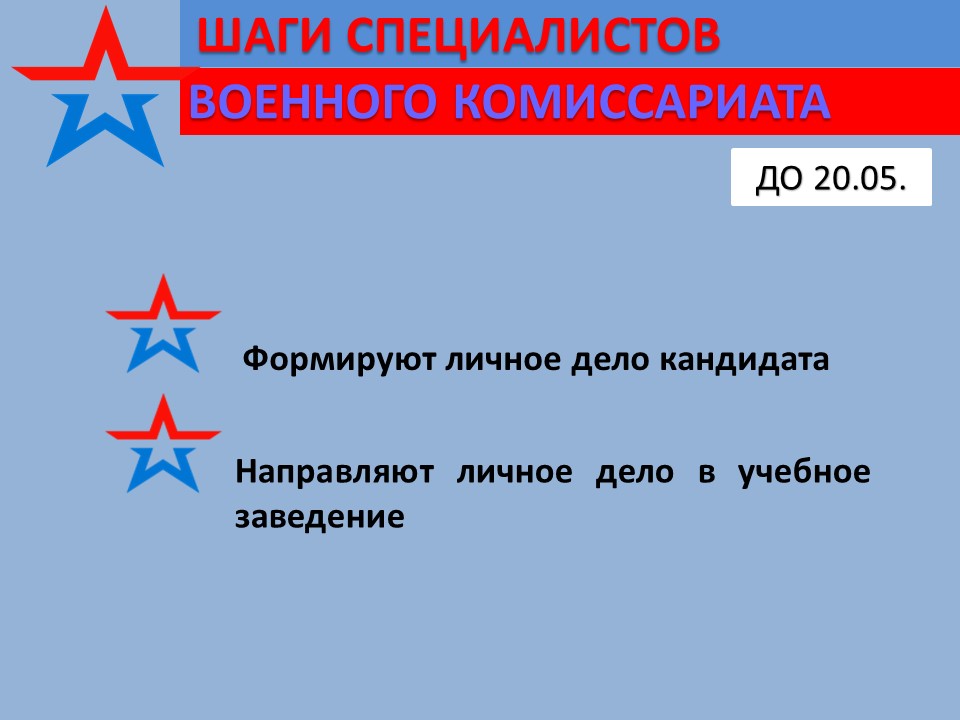 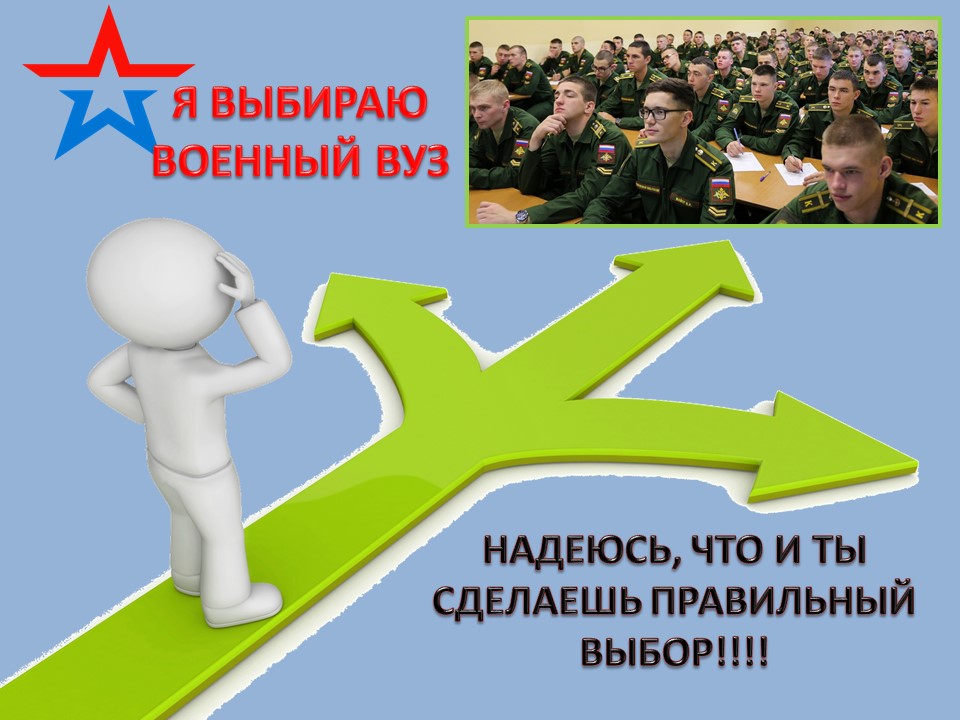 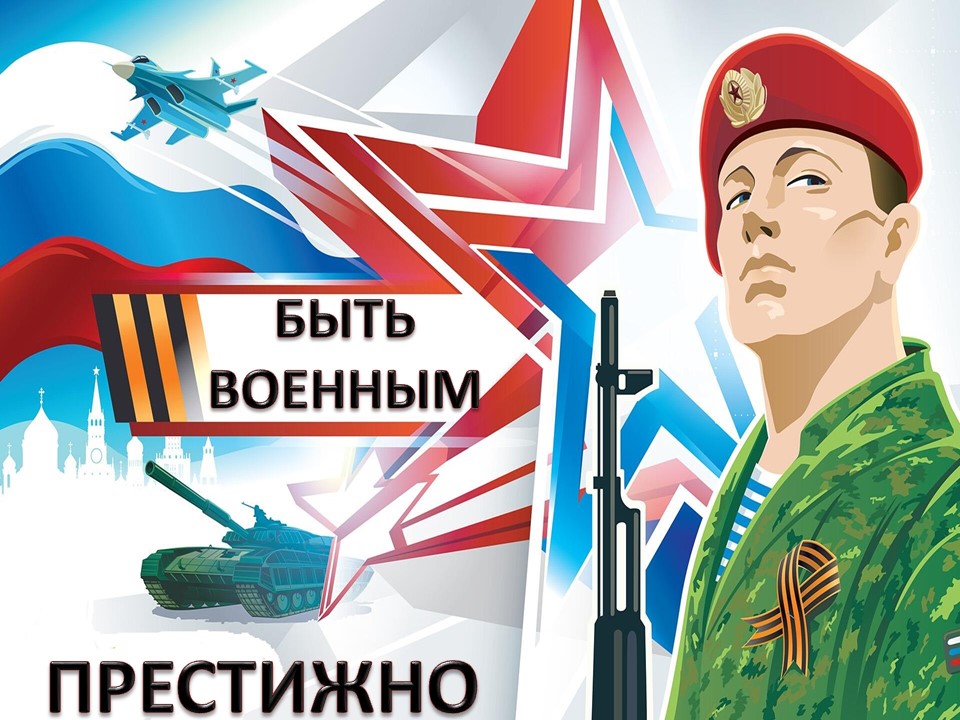